Experiences from the Front - Using DNN in a Professional B2B Environment
Jan Jonas (Jack Wolfskin)
DNN-Connect 2015
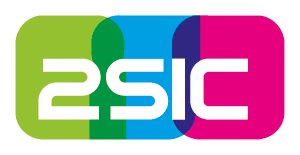 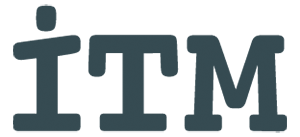 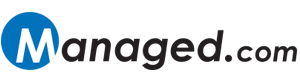 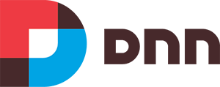 Agenda
Introduction

Lessons Learned

Tips and Tricks

Summary & Discussion
About Me
IT Manager at Jack Wolfskin
		Jack Wolfskin is among the leading providers of functional 		outdoor clothing, footwear and equipment in Europe and the 		largest franchisor in the German specialist sports retail 		market. There are more than 600 franchise stores and 			4,000 sales locations throughout Europe and Asia.

Studied computer science at TU Darmstadt (Germany)

15 years web development experience (PHP, Java, .NET)
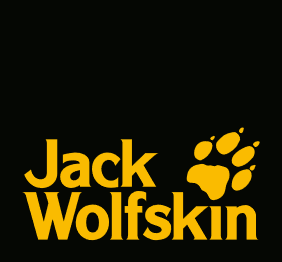 Contact
Mail: jan_jonas@jack-wolfskin.com
Blog: http://blog.janjonas.net/

Twitter: @jan_jonas
My Connection to DNN
Relaunched Jack Wolfskin‘s B2B platform in 2013 based on DNN Platform
Community activity
> 40 pull requests for DNN core
Postings on DNN community blog
Active in DNN‘s Jira system

Professional DNN module developer
DNN Hardening
DNN Dynamic Redirect
DNN Dynamic Roles
DNN Google Analytics Advanced
Project Overview
Based on professional DNN version

Features (extract)
Product order
Individual product catalog per customer (incl. white-, black- and offer-lists)
Real-time availability and delivery schedule calculation
Access and download marketing information (texts, pictures, videos, …)
Master data editing (addresses, opening times, …)

Basic data
100% localized in de-DE and en-GB
> 5.000 users, about 800 active users/day
> 54.000 user files (> 200 GB)
Up to 100 orders/hour

Tons of customization
Skin and containers
> 40 modules (e.g. login, registration, product search, checkout, download sections, …)
> 10 scheduler
REST API and WCF to communicate with external systems
Agenda
Introduction

Lessons Learned

Tips and Tricks

Summary & Discussion
Professional DNN Version
Based on (open source) DNN CMS Platform

Closed source modules add new (professional) functionalities (e.g. Web-farm support, user switcher, extended file manager, …)

Professional support included

Confusing naming history
DNN Professional (April 2013)
Evoq Content (August 2013)
Evoq Content Basic (February 2015)

Evoq Content Basic 8.0.0 confusion
Breaks version consistency (bases on DNN 7.4.0)
License change: Extra-costs per domains (3 incl.) or sub-domain (15 incl.)
Product renamings
Evoq Content > Evoq Content Basic (only available for existing customers)
Evoq Content Enterprise > Evoq Content
DNN‘s Professional Support
No technical support
Supporter create issues in DNN‘s Jira system
„Trouble Ticket“ number indicates issue was reported by paying customer
No Feedback from supporter when bug is fixed
Need to watch ticket in Jira system
No access to Jira issues for closed source part 
No guarantee for bug-fix

Example: Download files >2GB in secure folder is broken in IE (DNN-5206)
Created 15/Apr/14
Created pull request as workaround (will be included in 7.4.1)
Root cause will be (hopefully) tackled in 7.4.2 (see DNN-6866)
DNN‘s Release Strategy
No Hotfix releases for security issues or critical bugs
Took (long) time before problems being fixed
7.4.1 May 2015 (3,5 months)
7.4.0 February 2015 (3 months) 
7.3.4 November 2014
Example: Security issue in DNN 7.4.0 was announced by DNN on April 27th (Blog post)

New releases are not always „very stable“
Poor CodePlex reviews ratings (< 3 stars)
Example: 7.3.3 introduces bug in HTML editor

(Generally) no bug-fixes for old versions
Need to update to most recent version
Update could introduce new problems
3rd Party Modules
Available DNN modules aren‘t always ready for professional use

Test DNN modules for “professionalism”
Scalability: Designed for large data (files, users)?
Compatibility: Support all (major) browsers?
Flexibility: Customizable to fit into user interface?

Use DNN’s (online) “Extension Validation Service” to test modules

Recommendation: CKEditor Provider for DNN (Codeplex)
Evoq versions aren't officially supported
Performance – Problem
Nature of ASP.NET Web Forms
View State
Bloated HTML

DNN architecture not optimized for large data

Good news
A lot of improvements in DNN in last releases
Great white hope: MVC support & DNN vNext
Agenda
Introduction

Lessons Learned

Tips and Tricks

Summary & Discussion
Performance – Tips 1
Update to latest DNN version

Host Settings 
Disable „Check For Upgrades“
Set „Cache Settings = heavy“
Enable Client Resource Management
Set „Site Log Buffer = 0 and Site Log History = 0“
Disable „Enable Users Online“
Disable „Auto-Sync File System“

Scheduler Settings
Use „Timer Method“
Disable needless schedulers

Use folder type “secure” instead of “database”
Performance – Tips 2
Prevent IIS from „falling into sleep“
Use Keep-Alive (/KeepAlive.aspx) or IIS settings

Do frontend checks (Page Speed, YSlow)
Online analyzer (GTmetrix)

Check event logs (DNN and Windows) for errors and exceptions

Module development: Use DNN caching API to minimize access to external resources (database, file system, …)
Web-Farm Setup
3 Web-Server in Web-Farm
Shared file system
IIS Configuration (more details on iis.net)
DNN application files
2 Frontend Web-Servers (public domain)
1 Admin Web-Server (internal domain)
Website management, Scheduler, FTP

FTP (for bulk file administration)
Alternative to DNN file manager module
Isolate FTP user to DNN‘s Portals/[…]/ directory
Test Environment
Refresh automatism: Update test environment with data and settings from production environment
Stop IIS
Copy Files (Prod to Test)
Restore Prod-DB backup as Test-DB
Update Test-DB (URLs, Server Name, Paths, License)
Update Web.Config (Tool: MergeXML)
Start IIS

Test environment customizations
Show header (“environment info and refresh date“)
Customized Authentication Provider allows login as customer
Automatically redirect e-mails to administrators
Deployment Workflow
Step 1: „Start Deployment“ (scripted)
Enable maintenance page
DNN accessible through none-public hostname
Make backup (files and database)
Disable Web-Farm in DNN

Step 2: Deploy / Upgrade
Tip: Use /Install/install.aspx?mode=InstallResources to install modules (see DNN wiki)

Step 3: „Finalize Deployment“ (scripted)
Enable Web-Farm in DNN
Disable maintenance site
Module Development
Separate module development projects and DNN website
Don‘t create project under DesktopModules folder
Use MSBuild and VS „AfterBuild“ event for deploy
Debug: Copy files to [wwwroot]/DesktopModules/…
Release: Create DNN module package in [wwwroot]/Install/Module/

Browse into source to understand DNN
Open source part: GitHub repository
Closed source part: Decompile with ILSpy
Agenda
Introduction

Lessons Learned

Tips and Tricks

Summary & Discussion
Summary
Good news: DNN extensibility allows creating (high available) B2B application

Requires customization & expert knowledge
DNN
C#, ASP.NET
HTML, JavaScript, CSS
IIS Web-Server
Questions?
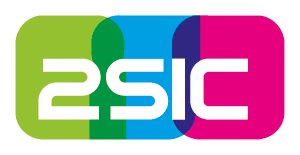 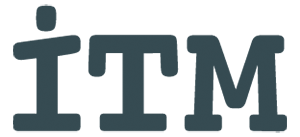 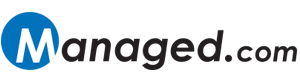 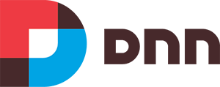 Appendix
Cont. Integration & Unit Testing
After each check-in automatically…
… build DNN modules
… run unit tests (and send report)

Tools:
Git repository: TFS
Test: MSTest
Build: MSBuild
Continuous Integration: Cruise control
Ticket System: Jira
Error Reporting & Logging
ELMAH (Error Logging Modules and Handlers for ASP.NET)
As add-on to DNN’s built-in Log4Net
Integration w/o re-compilation or re-deployment
Logging of nearly all unhandled exceptions
Logs HTTP specific data (headers, user agent, user identity, remote address, …)
For use in background threads (w/o HTTP context) see StackOverlow